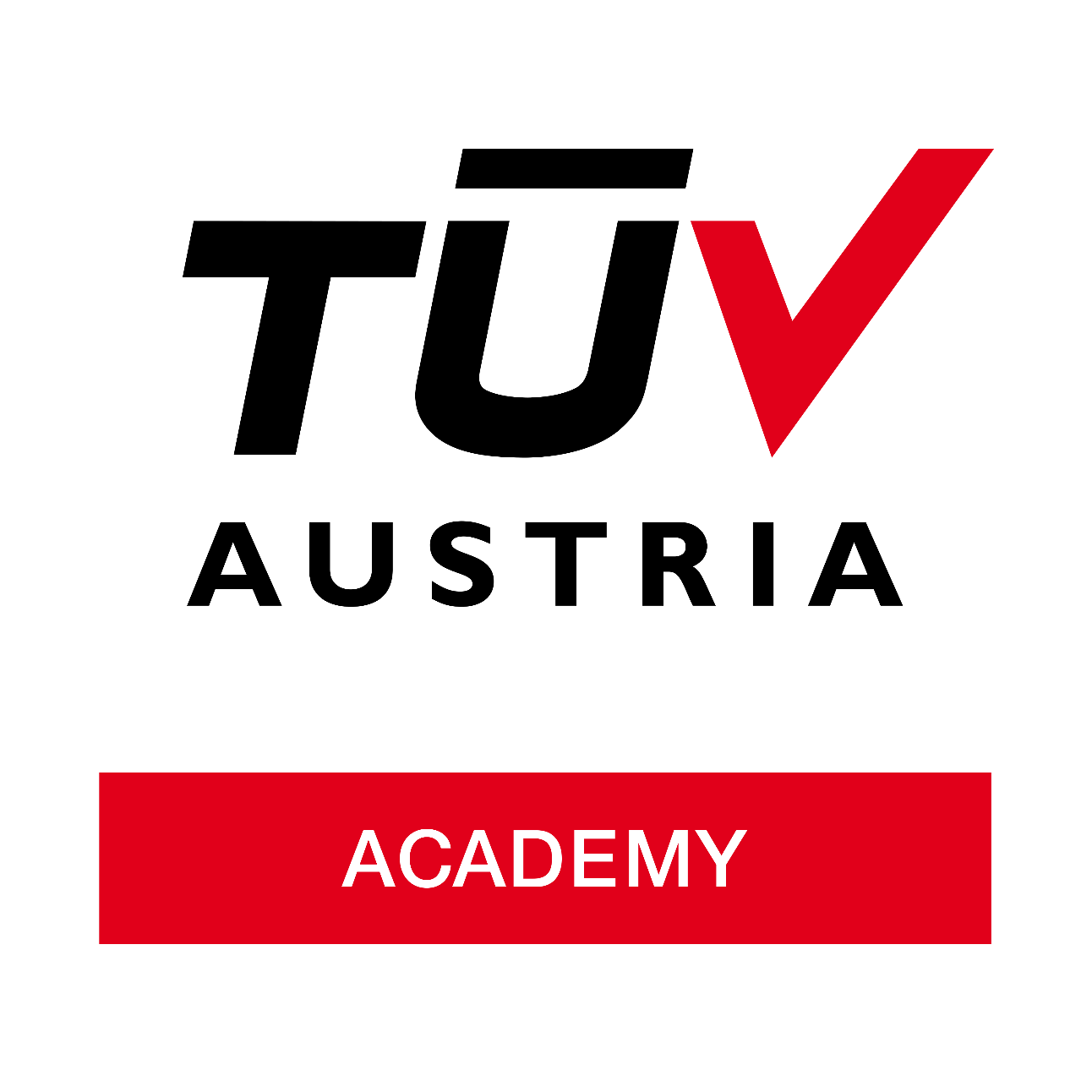 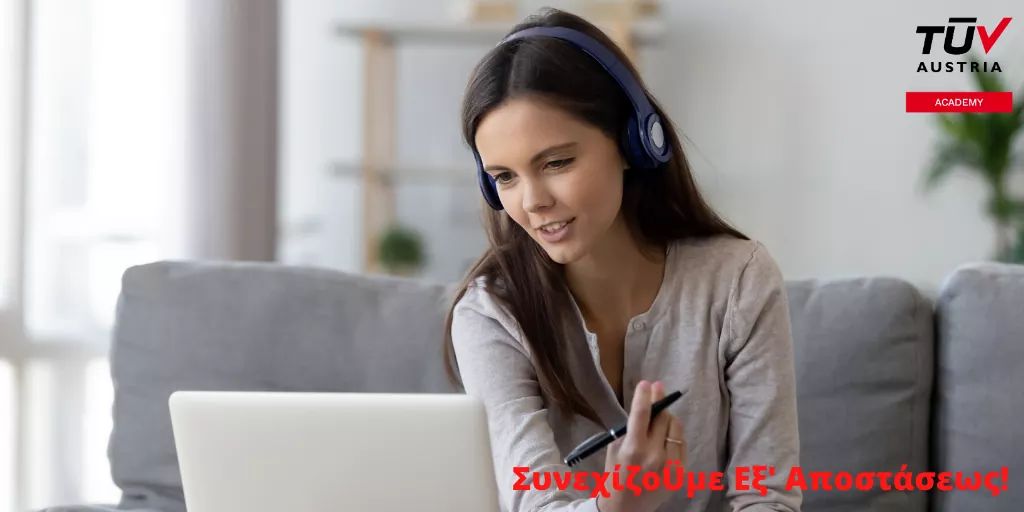 ΜένοÜμε Σπίτι και συνεχίζοÜμε την ενημέρωση και την εκπαίδευση εξ αποστάσεως!Δωρεάν εκπαιδευτικό πρόγραμμα «COVID-19 & Επιχειρησιακή Βιωσιμότητα»Την ιδιαίτερη αυτή στιγμή, η προτεραιότητα είναι κατά πρώτον η διαφύλαξή της Υγείας όλων μας και κατά δεύτερον ο περιορισμός των οικονομικών επιπτώσεων που προκαλεί ο COVID 19 στην αγορά. Για το λόγο αυτό  η TÜV AUSTRIA Academy παρέχει το εκπαιδευτικό πρόγραμμα εξ αποστάσεως «COVID 19 & Επιχειρησιακή Βιωσιμότητα», με εισηγητή τον κ. Ευστάθιο Λιακόπουλο, Ιδρυτή και CEO της Business Support Services “BSS”. Στόχος αυτού του εκπαιδευτικού προγράμματος είναι η διαμόρφωση λύσεων & δράσεων από τις επιπτώσεις της πανδημίας στις επιχειρήσεις και οι μεσοπρόθεσμες στρατηγικές, που πρέπει να εφαρμοστούν, μετά από αυτήν.Το εκπαιδευτικό πρόγραμμα παρέχεται δωρεάν και μπορείτε να το παρακολουθήσετε ασύγχρονα, οποιαδήποτε στιγμή από 1 έως και 30 Απριλίου 2020. Επίσης, αμέσως μετά το πέρας κάθε παρακολούθησης, μπορείτε να θέσετε δωρεάν τα ερωτήματά σας στον κ. Λιακόπουλο μέσω του forum της ηλεκτρονικής πλατφόρμας εκπαίδευσης και αυτά θα απαντηθούν εντός 24 ωρών. Γιατί οφείλουμε όλοι μαζί να ξεπεράσουμε και αυτή την κρίση και να παραμείνουμε ισχυροί στο επιχειρείν!Για πληροφορίες σχετικά με την παρακολούθηση του προγράμματος, καλέστε μας στο 210 5220920 (εσωτ. 130 & 143) καθώς και στο https://www.tuvaustria.academy/briefing&page=1&item=52
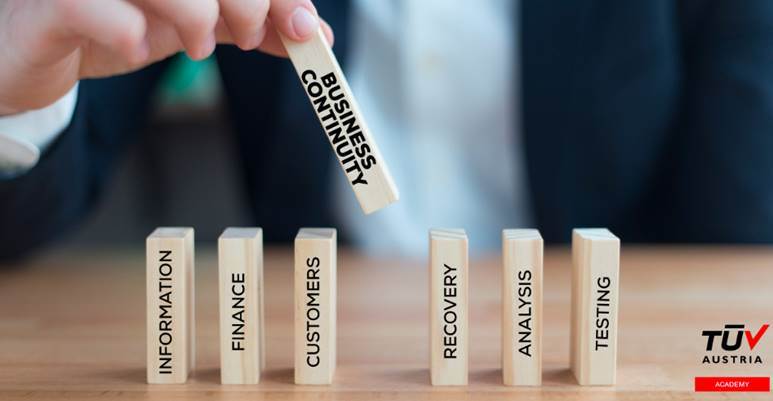 Η Επιχειρησιακή Συνέχεια και η εφαρμογή του ISO 22301 πιο επίκαιρη από ποτέ!Οι επιχειρηματικές προκλήσεις, που προκύπτουν από τις έκτακτες καταστάσεις που προκαλεί ο COVID-19, απαιτούν προετοιμασία και ανταπόκριση στις νέες συνθήκες της αγοράς. Οι εταιρίες καλούνται να αλλάξουν τις συνήθειες και το τρόπο λειτουργίας τους προκειμένου να ανταποκριθούν σωστά σ’ ένα απρόβλεπτο συμβάν, που δύναται να τις επηρεάσει, ώστε να μειώσουν τις πιθανές επιπτώσεις που θα προκύψουν και να εξασφαλίσουν την Επιχειρησιακή τους Συνέχεια (Business Continuity).Για το λόγο αυτό η TÜV AUSTRIA Academy παρέχει μέσω της ηλεκτρονικής πλατφόρμας εκπαίδευσης που διαθέτει, το εξ’ αποστάσεως εκπαιδευτικό πρόγραμμα «Η Επιχειρησιακή Συνέχεια και η εφαρμογή του ISO 22301 πιο επίκαιρη από ποτέ!», με εισηγητή τον κ. Αθανάσιο Μητσάκο, Head of Information Systems Inspection Division της TÜV AUSTRIA Hellas.Στόχος αυτού του εκπαιδευτικού προγράμματος είναι να σας ενημερώσει για τις βασικές αρχές της επιχειρησιακής συνέχειας και τις απαιτήσεις-λύσεις που δίδει η εφαρμογή στην πράξη ενός προτύπου όπως είναι το ISO 22301.Για περισσότερες πληροφορίες για το εκπαιδευτικό πρόγραμμα, μπορείτε να δείτε εδώ : https://www.tuvaustria.academy/briefing&page=1&item=51
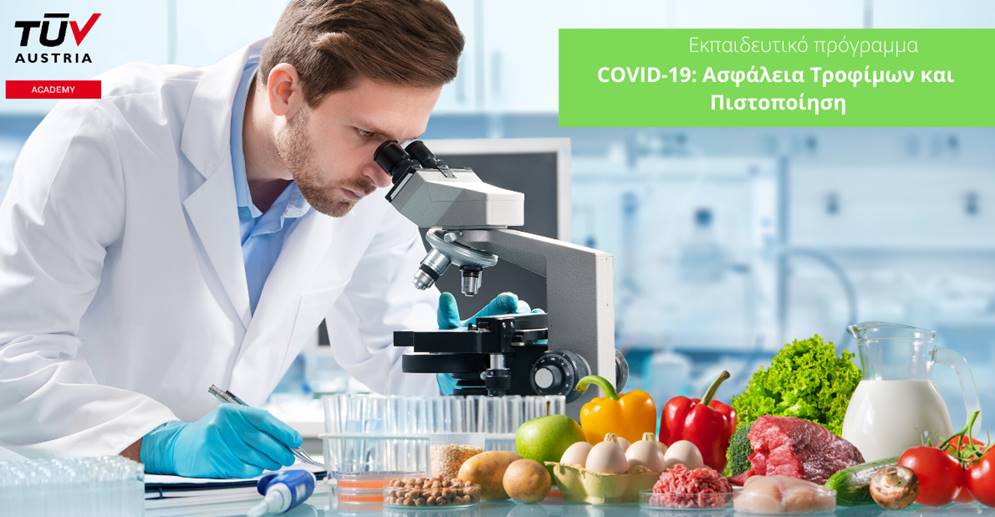 COVID-19: Ασφάλεια Τροφίμων και ΠιστοποίησηH πανδημία του κορωνοιού δημιουργεί ένα νέο πλαίσιο και στη Βιομηχανία των Τροφίμων, αφού η απότομη αύξηση της ζήτησης τυποποιημένων τροφίμων από τη μια πλευρά αλλά και οι περιορισμοί που τίθενται στην απασχόληση των εργαζομένων με προφανείς συνέπειες σε αυτή καθαυτή την παραγωγή, φέρνουν στην επιφάνεια αντικρουόμενες πολιτικές, που οι βιομηχανίες τροφίμων οφείλουν να διαχειριστούν. Σημαντικό βάρος δίδεται στις ορθές πρακτικές καθαρισμού και απολύμανσης των εγκαταστάσεων εν μέσω της πανδημίας, αλλά και στα μέτρα πρόληψης της εξάπλωσης της νόσου στους εργαζομένους.Επίσης, τα πιο γνωστά ιδιωτικά σχήματα πιστοποίησης παγκοσμίως (GFSI) θέτουν τις πολιτικές τους για την επέκταση, διατήρηση ή παύση της ισχύος των τρεχουσών πιστοποιήσεων.Η TÜV AUSTRIA ACADEMY για να υποστηρίξει τις επιχειρήσεις των τροφίμων παρέχει μέσω της ηλεκτρονικής πλατφόρμας εκπαίδευσης που διαθέτει, το εξ’ αποστάσεως εκπαιδευτικό  πρόγραμμα «COVID-19: Ασφάλεια Τροφίμων και Πιστοποίηση» με εισηγητή τον κ. Νίκο Γκιώνη, Επικεφαλής Επιθεωρητή Συστημάτων & Προϊόντων Ασφάλειας Τροφίμων της TÜV AUSTRIA HELLAS.Στόχος αυτού του εκπαιδευτικού προγράμματος είναι να σας ενημερώσει υπεύθυνα για το νέο περιβάλλον που διαμορφώνεται στη βιομηχανία των τροφίμων λόγω της πανδημίας.Το εκπαιδευτικό πρόγραμμα παρέχεται δωρεάν σε όλες τι βιομηχανίες τροφίμων της χώρας μας, είτε αποτελούν πελάτες της TÜV AUSTRIA HELLAS είτε όχι.Για περισσότερες μπορείτε να δείτε εδώ: https://www.tuvaustria.academy/briefing&page=1&item=53
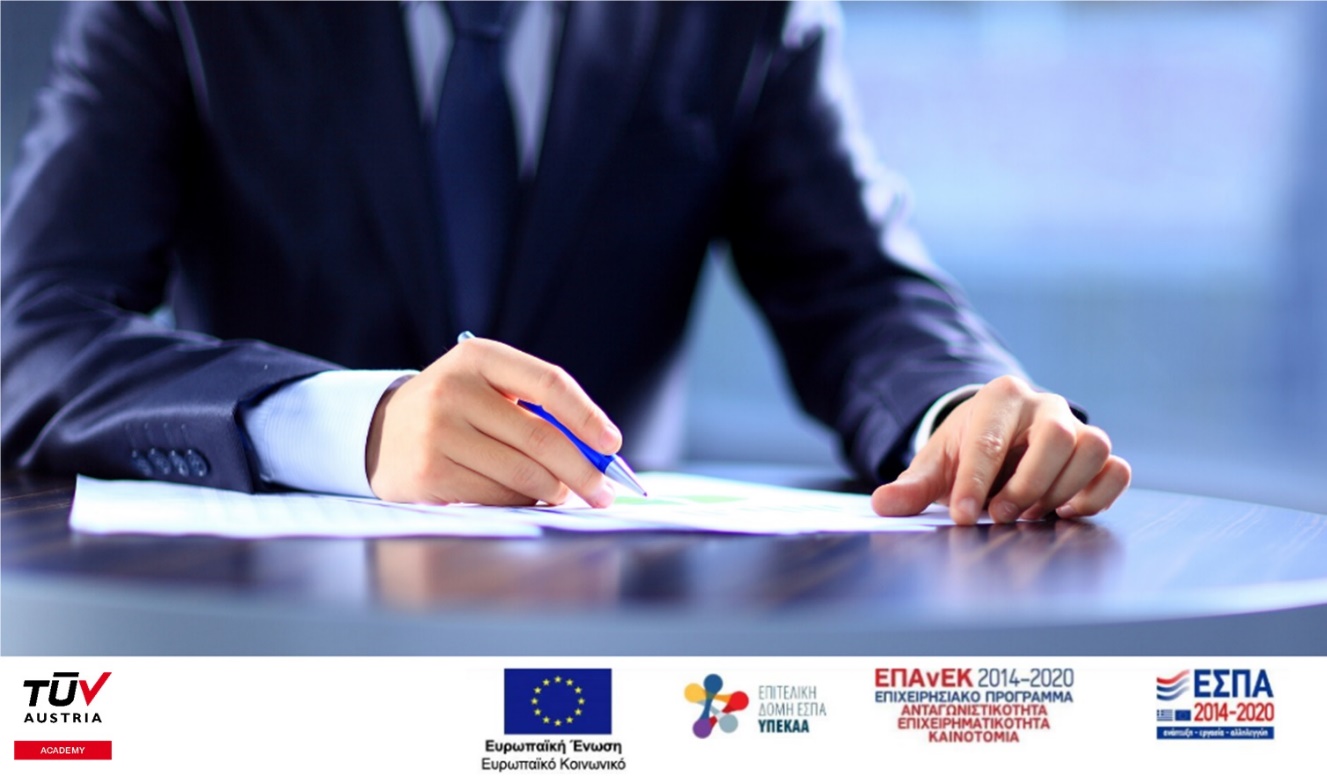 TÜV  AUSTRIA HELLAS_ΠΙΣΤΟΠΟΙΗΣΗ ΕΠΑΓΓΕΛΜΑΤΙΩΝ_VOUCHERH TÜV AUSTRIA HELLAS διαθέτοντας πολλές δεκάδες διαπιστεύσεις σε ζητούμενες ειδικότητες επαγγελματιών, υποστηρίζει ενεργά τους επιστήμονες που έχουν πληγεί από την πανδημία του COVID-19 και συμμετέχει ως Διαπιστευμένος Φορέας Πιστοποίησης Επαγγελματιών στη δράση του Υπουργείου Εργασίας και Κοινωνικών Υποθέσεων «ΕΙΔΙΚΟ ΠΡΟΓΡΑΜΜΑ ΤΗΛΕΚΑΤΑΡΤΙΣΗΣ ΜΕ ΠΙΣΤΟΠΟΙΗΣΗ ΓΙΑ ΕΠΙΣΤΗΜΟΝΕΣ ΠΛΗΤΤΟΜΕΝΟΥΣ ΑΠΟ ΤΟΝ COVID-19 ΠΟΥ ΕΝΤΑΣΣΟΝΤΑΙ ΣΤΟΥΣ 6 ΒΑΣΙΚΟΥΣ ΕΠΙΣΤΗΜΟΝΙΚΟΥΣ ΚΛΑΔΟΥΣ ΤΗΣ ΧΩΡΑΣ ΒΑΣΕΙ ΚΑΔ ΟΡΙΖΟΜΕΝΩΝ ΑΠΟ ΤΟ ΥΠΟΥΡΓΕΙΟ ΟΙΚΟΝΟΜΙΚΩΝ».Η TÜV AUSTRIA HELLAS διαθέτει διαπιστευμένα σχήματα πιστοποίησης, σύμφωνα με το Διεθνές Πρότυπο ISO/IEC 17024, για τα προγράμματα:1. Υπεύθυνος Προστασίας Δεδομένων (DPO EXECUTIVE).2. Στέλεχος Διεκπεραίωσης Διαδικασιών για τη Συμμετοχή σε Δημόσιους Διαγωνισμούς και,3. Τεχνικός Προγραμματισμού Smart Building.Για περισσότερες πληροφορίες για τα προγράμματα voucher καθώς και σχετικές πληροφορίες για το πλαίσιο συνεργασίας μας, μπορείτε να δείτε εδώ: https://www.tuvaustria.academy/briefing&page=1&item=54
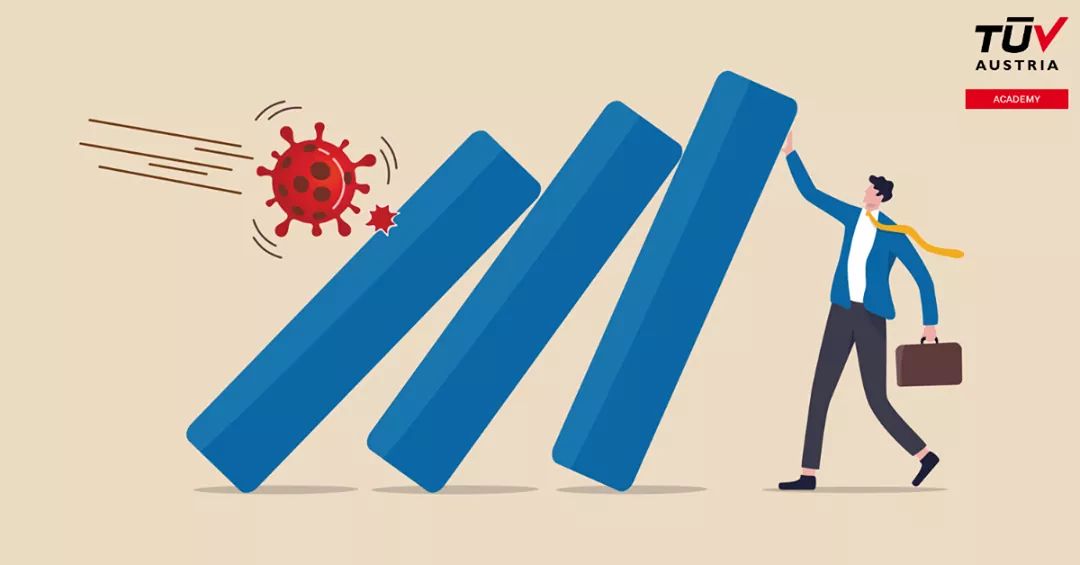 Ρευστότητα, Δάνεια, Επιχειρησιακή Επιβίωση την επόμενη ημέρα του κορωνοιού. Μάθετε πως! Με την κρίση του «κορωνοϊού» και το λουκέτο σε πολλούς κλάδους της οικονομίας, η γενικευμένη ύφεση αποτελεί δυστυχώς ένα γεγονός αδιαμφισβήτητο, παρά τα πρωτοφανή πυροσβεστικά μέτρα που έχουν λάβει κεντρικές τράπεζες και κυβερνήσεις.Το σίγουρο είναι ότι η πανδημία του κορωνοϊού θα περάσει, αλλά τα αποτελέσματα της παγκόσμιας οικονομικής κρίσης θα συνεχιστούν. Υπάρχουν τρεις διαφορετικοί δείκτες, οι οποίοι υποδηλώνουν, πως πρόκειται για τη μεγαλύτερη οικονομική κρίση του τελευταίου τουλάχιστον αιώνα, δηλαδή μεγαλύτερη αυτής του 2008-2009. Ειδικά, οι χώρες που στηρίζουν την οικονομία τους σε υπηρεσίες, θα έχουν μεγαλύτερες οικονομικές συνέπειες.Η TÜV AUSTRIA ACADEMY για να υποστηρίξει τις επιχειρήσεις και την αγορά στην επόμενη ημέρα της μεγάλης πανδημίας του κορωνοιού, παρέχει μέσω της ηλεκτρονικής πλατφόρμας εκπαίδευσης που διαθέτει, το εξ’ αποστάσεως εκπαιδευτικό  πρόγραμμα «Ρευστότητα, Δάνεια, Επιχειρηματική Επιβίωση την επόμενη ημέρα του κορωνοιού. Μάθετε πως!», με εισηγητή τον κ. Ευστάθιο Λιακόπουλο, CEO της Business Support Services.Στόχος αυτού του εκπαιδευτικού προγράμματος είναι να σας ενημερώσει για τα βασικά εργαλεία τα οποία μπορείτε να αξιοποιήσετε για να πετύχετε λύσεις σε πιεστικά θέματα ρευστότητας, διασφάλισης εγγυήσεων, ρύθμισης και αναδιάρθρωσης οφειλών και δανείων ώστε να υποστηρίξετε τη βιωσιμότητα της επιχείρησής σας.Για περισσότερες πληροφορίες μπορείτε να δείτε εδώ: https://www.tuvaustria.academy/briefing&page=1&item=55
ΕΥΧΑΡΙΣΤΟÜΜΕ!!